An atmosphere (from Ancient Greek ἀτμός (atmos), meaning 'vapour', and σφαῖρα (sphaira), meaning 'ball' or 'sphere' is a layer or a set of layers of gases surrounding a planet or other material body, that is held in place by the gravity of that body.
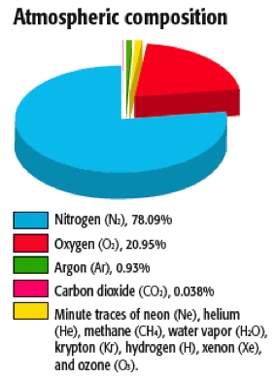 Major gases 
Important trace gases 
 Aerosols
In addition to gases, the atmosphere has a wide variety of suspended particles known collectively as aerosols. These particles may be liquid or solid and are small enough that they may require very long times to settle out of the atmosphere.
Examples of aerosols include suspended soil or desert sand particles, smoke particles from wildfires, salt particles from evaporated ocean water,                   plant pollen, volcanic dust, and particles formed from the pollution created by coal burning power plants. 
Aerosols significantly affect atmospheric heat balance, cloud growth, and optical properties.
The bottom layer of atmosphere 
 Contains over 80% of the mass of atmosphere alongwith all of water vapor
Stretches to about 10-11km (air, wind, clouds)
Where weather conditions happen (changing sphere) 
Temperature decreases with altitude at an average rate of about 11.7 0F 
Contains 75% of the air
Mostly N2 and O2
The second layer of atmosphere -Upto 50km
Contains ozone layer in the lower region 
Where most jet planes travel through 
Contains 24% of the air
Temperature increases with altitude 
Ozone and O2 gas both absorbs short wave solar radiation. After series of reactions, heat is released. This heat warms the atmosphere in this layer (20-45km)
The 3rd layer of the atmosphere, directly above the stratosphere and directly below the thermosphere. 
Upto 80km
The coldest layer 
In the mesosphere, temperature decreases as altitude increases. This characteristic is used to define its limits: it begins at the top of the stratosphere (sometimes called the stratopause), and ends at the mesopause, which is the coldest part of Earth's atmosphere (due to decreasing absorption of solar radiation by the rarefied atmosphere and increasing cooling by CO2 radiative emission.)
Fall as low as −101 °C . 
The exact upper and lower boundaries of the mesosphere vary with latitude and with season
The fourth layer of atmosphere 
To about 1000km
The hottest layer 
( due to H+ and He- that directly absorb the sun’s radiation)
Temperature increases with altitude 
 Within this layer of the atmosphere, ultraviolet radiation causes photoionization/photodissociation of molecules, creating ions in the ionosphere.
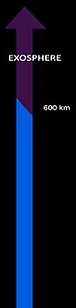 The region above about 500 km is called the exosphere. It contains mainly oxygen and hydrogen atoms, but there are so few of them that they rarely collide - they follow "ballistic" trajectories under the influence of gravity, and some of them escape right out into space.
the exosphere is the uppermost layer, where the atmosphere thins out and merges with interplanetary space
The earth behaves like a huge magnet. It traps electrons (negative charge) and protons (positive), concentrating them in two bands about 3,000 and 16,000 km above the globe - the Van Allen "radiation" belts. This outer region surrounding the earth, where charged particles spiral along the magnetic field lines, is called the magnetosphere
A magnetosphere is a region of space surrounding an astronomical object in which charged particles are manipulated or affected by that object's magnetic field.
Atmospheric properties
Temperature
Temperature is the measure of thermal or internal energy of the molecules within an object or gas.    We can measure temperature of an object using either direct contact or remote sensing.  Temperature of air is closely related to other atmospheric properties, such as pressure, volume and density.
Density
Density measures the ‘heaviness’ of an object or how closely ‘packed’ the substance is.  Density is related to both the type of material that an object is made of and how closely packed the material is.
Pressure
Pressure is the force exerted over a given area or object, either because of gravity pulling on it or other motion the object has.  Molecules in the air produce pressure through both their weight and movement, and this pressure is connected to other properties of the atmosphere.
Humidity
Humidity is a measure of the amount of moisture in the air.  It tells you how comfortable it is to be outside, and if there is enough moisture to create clouds and rain.
Nutrient cycling is one of the most important processes that occur in an ecosystem.
It describes the use, movement, and recycling of nutrients in the environment.
 Valuable elements such as carbon, oxygen, hydrogen, phosphorus, and nitrogen are essential to life and must be recycled in order for organisms to exist. 
These cycles include:
Carbon cycle
Nitrogen cycle
Oxygen cycle
Water cycle
Carbon is circulated between living and nonliving components of the ecosystem primarily through the processes of photosynthesis and respiration
The movement of carbon through biotic components of the environment is known as the fast carbon cycle. 
The movement of carbon through the abiotic elements. It can take as long as 200 million years for carbon to move through abiotic elements such as rocks, soil, and oceans. Thus, this circulation of carbon is known as the slow carbon cycle.
Nitrogen cycle
Similar to carbon, nitrogen is a necessary component of biological molecules. Some of these molecules include amino acids and nucleic acids
Nitrogen (N2) is abundant in the atmosphere, most living organisms cannot use nitrogen in this form to synthesize organic compounds
Atmospheric nitrogen must first be fixed, or converted to ammonia (NH3) by certain bacteria.
The vast majority of atmospheric oxygen (O2) is derived from photosynthesis 
 Plants and other photosynthetic organisms use CO2, water, and light energy to produce glucose and O2. 
 Glucose is used to synthesize organic molecules, while O2 is released into the atmosphere. 
 Oxygen is removed from the atmosphere through decomposition processes and respiration in living organisms.
The water cycle describes how water evaporates from the surface of the earth, rises into the atmosphere, cools and condenses into rain or snow in clouds, and falls again to the surface as precipitation
The water falling on land collects in rivers and lakes, soil, and porous layers of rock, and much of it flows back into the oceans, where it will once more evaporate
The cycling of water in and out of the atmosphere is a significant aspect of the weather patterns on Earth.
Without the protective layer of gases that make up earth’s atmosphere, the harsh conditions of the solar system would render the planet a barren, lifeless husk like the moon.
The earth’s atmosphere protects and sustains the planet’s inhabitants by providing warmth and absorbing harmful solar rays.
In addition to containing the oxygen and carbon dioxide, which living things need to survive, the atmosphere traps the sun energy and wards off many of the dangers of space.